「次世代につながるビジネスを考える」
異業種交流会
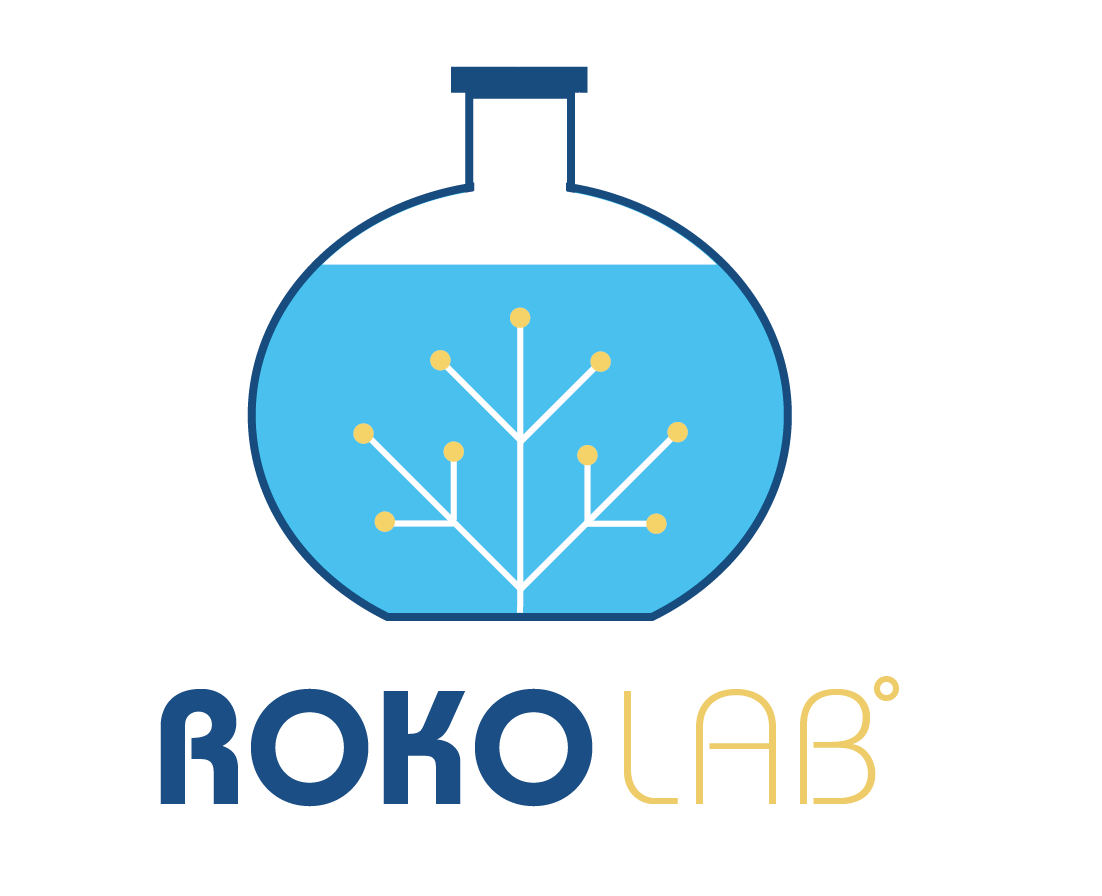 毎度ながら整理させて下さい♪
について説明します
１．目的
 ２．独特の交流スタイルと背景
 ３．運営テーマの背景
 ４．グループセッションの説明
（前回の三宮でのセッション）
１．目的
ご参加者同士の能動的なつながりの場
 次世代につながる価値を高め合う場
共感共創
遊び心
価値創造
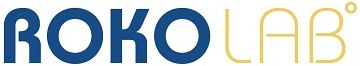 誕生の素地（背景）
神戸三宮のコワーキングオフィス
（人とつながるワーキングスタイル）
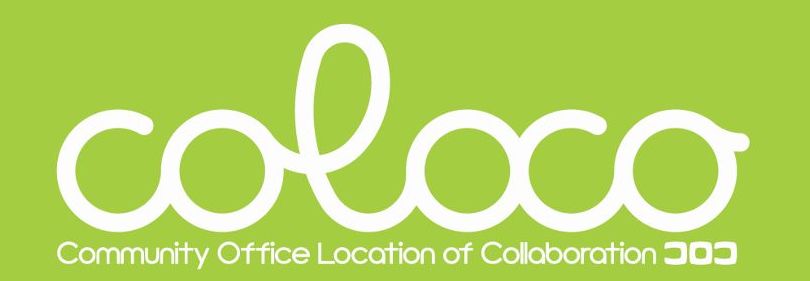 で起きたこと（その１）
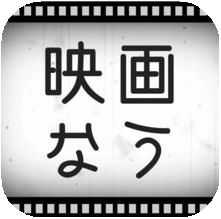 で起きたこと（その２）
成果を上げる
顧 客
笑顔の「道場」
運営者
相談者
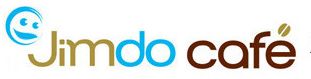 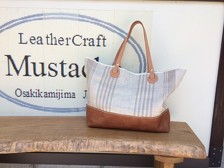 そのつながりは拡大…
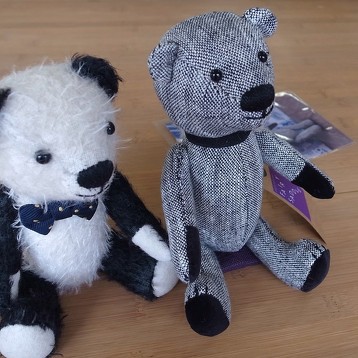 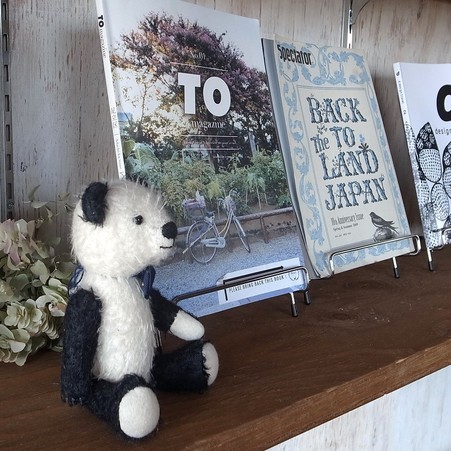 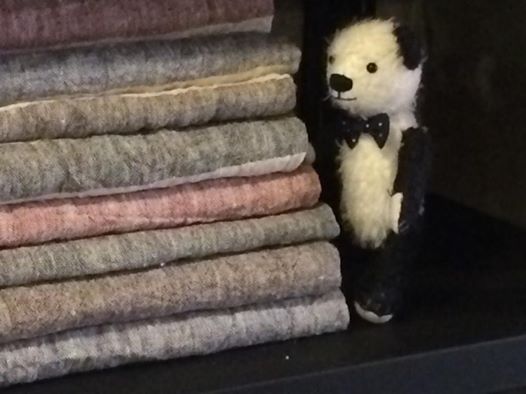 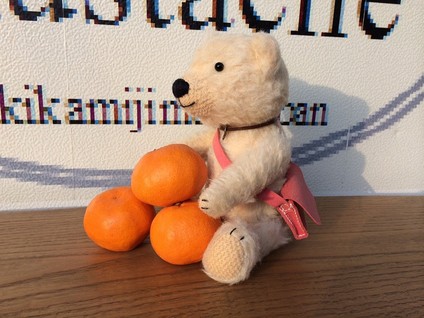 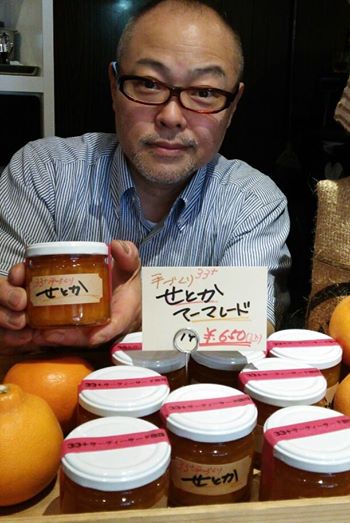 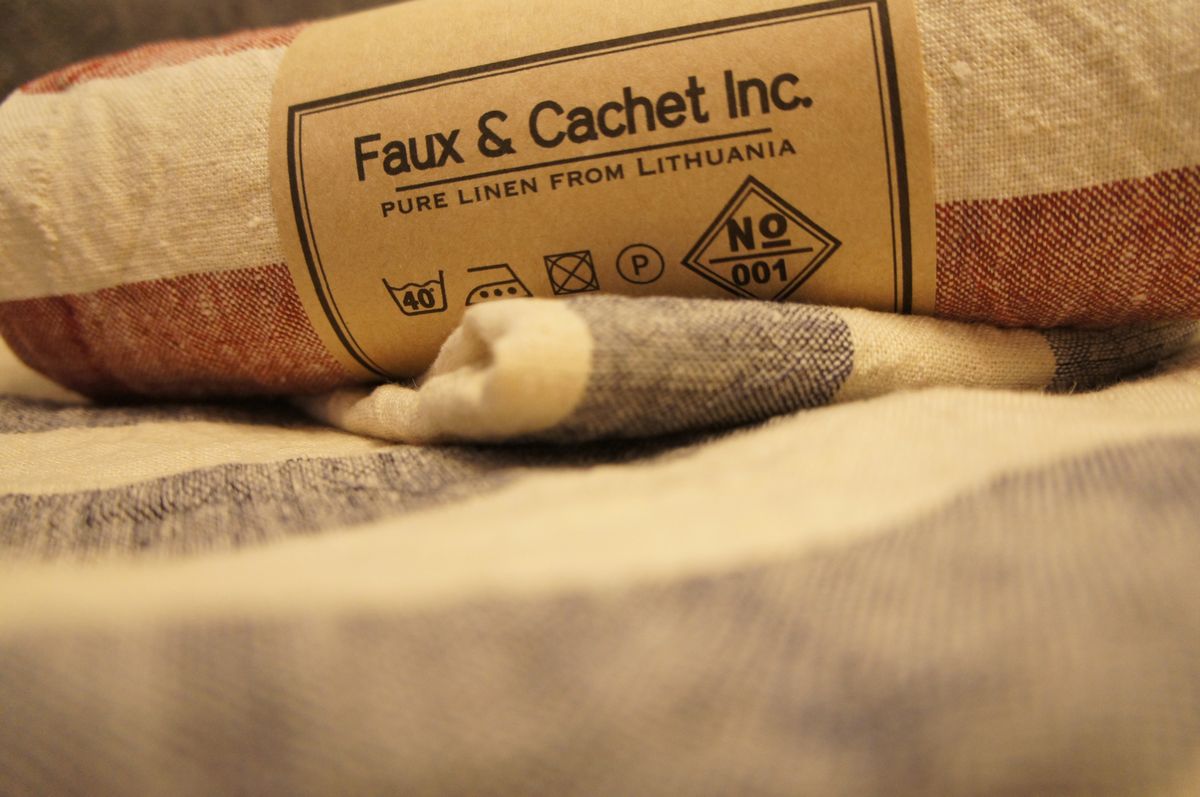 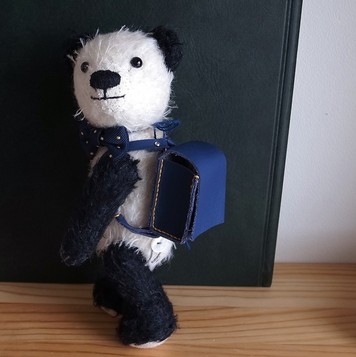 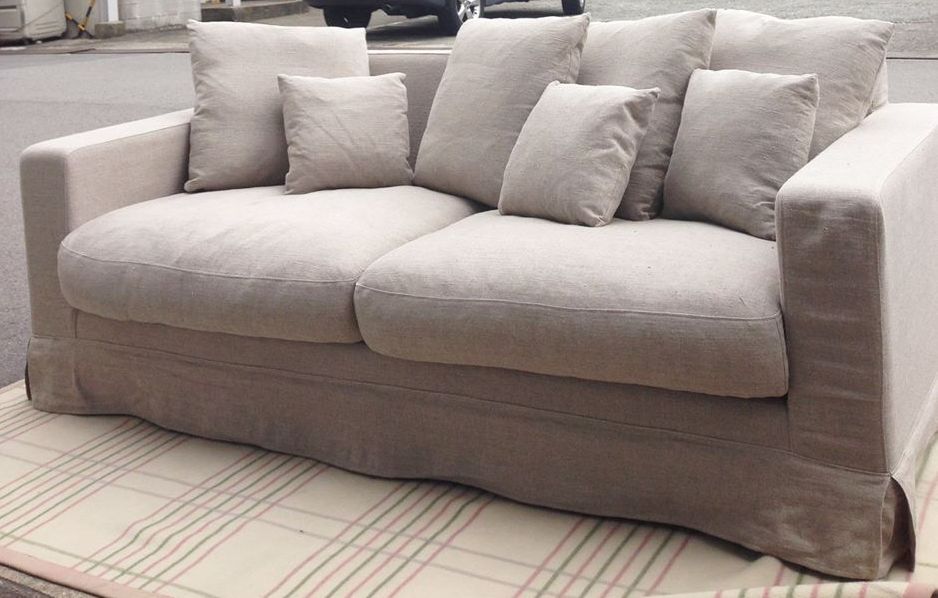 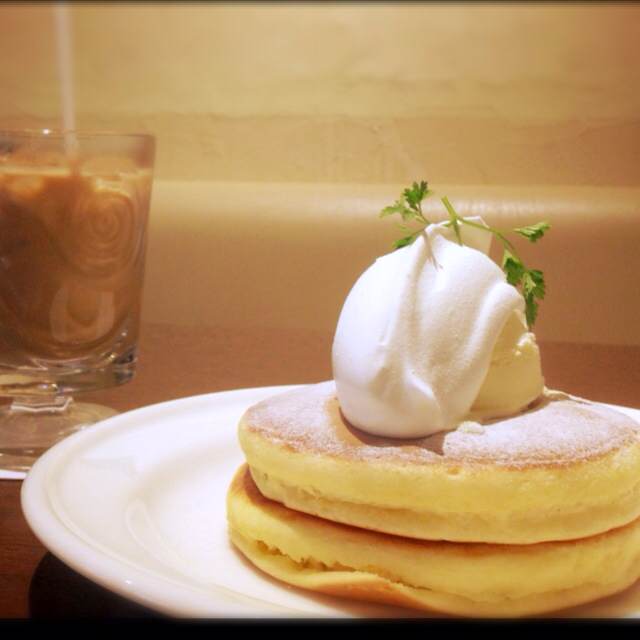 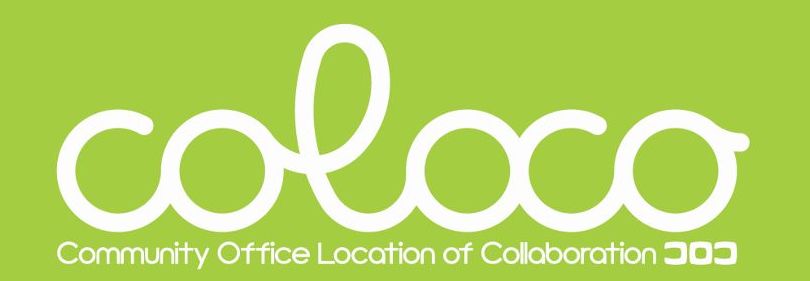 で起きたことの整理
遊び心
共創
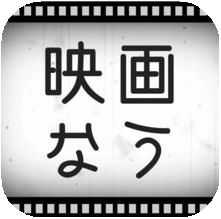 ↓
スキル
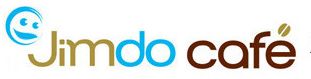 ↓
人となり
共感
価値創造
顧客目線
３．　　　　　　　運営テーマの背景
次世代につながるビジネス異業種交流会
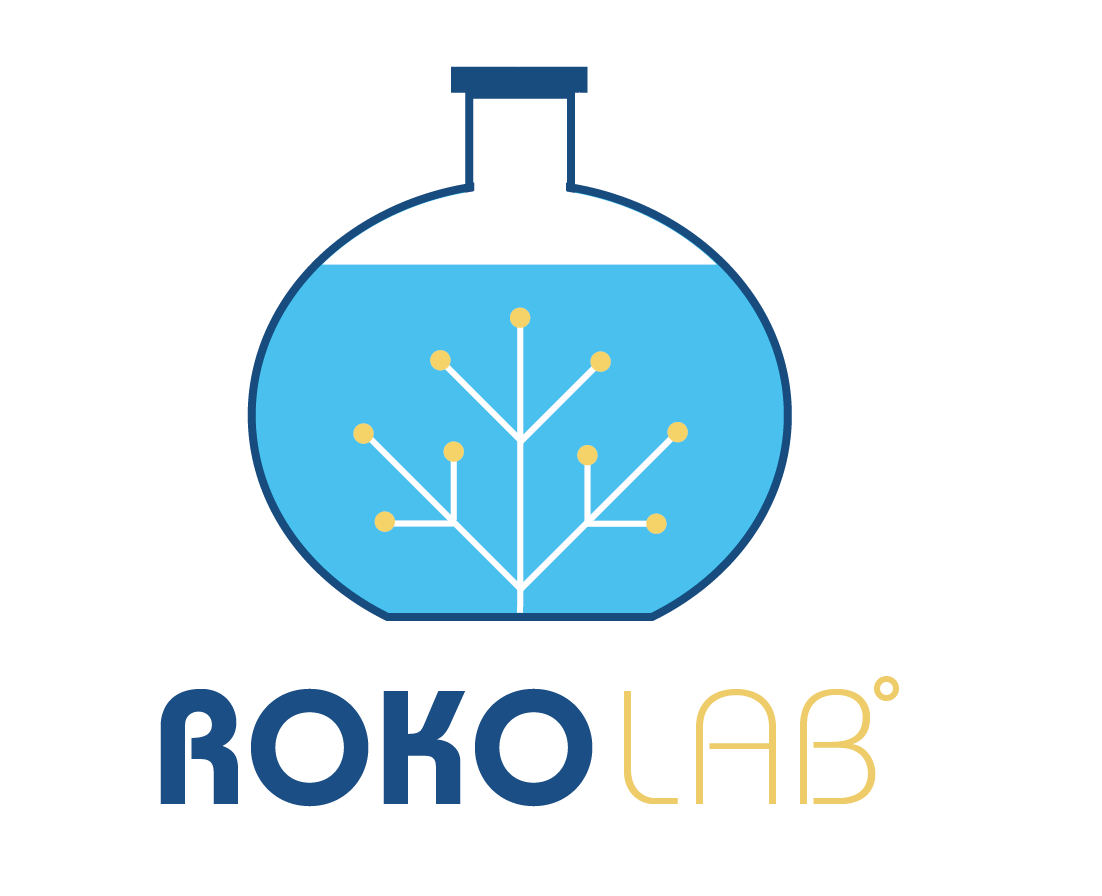 なぜ「次世代」にこだわるのか？
の着眼点（データ）
日本全国が過疎化
マーケット縮小
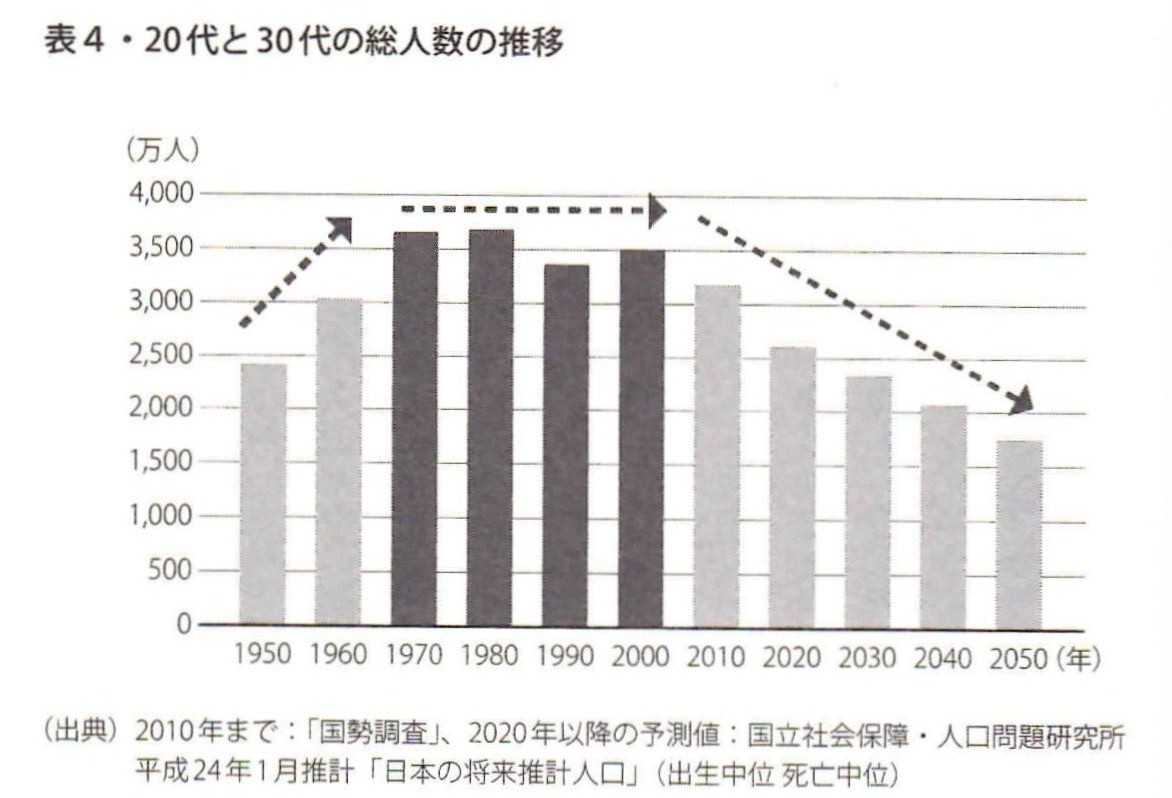 ▲50％
▲30％
共通認識
我々も先代も経験したことがない
加速度的マーケット縮小の環境
しかし！…関西は先進的環境！
慢性的不況の街
過疎化が進む街
(≖ლ≖๑ )ﾌﾟｯ
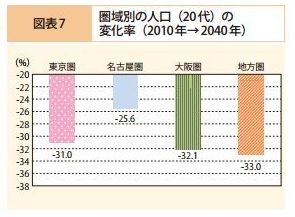 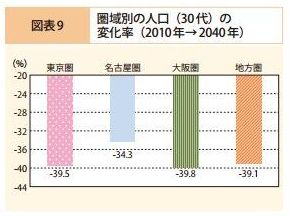 テーマ方向性
マーケット縮小化の中の価値創造
消費概念の大変革（地産地消など）
関西から先進的経済モデルを！！
運営ポイント
つながり方を重視（顧客目線）
 「共創」のトレーニング
↓
　独特の交流スタイルへ…
４．独特の交流スタイル
通常の交流会（名刺交換）
Aさん
Bさん
顧 客
顧 客
グループセッション
仮想の顧客像・ビジネス
共 有
Aさん
Dさん
「共創」トレーニング
Bさん
Cさん
今月も愉しくやりましょ♪
今日は二部構成のセッション
第一部：グループセッション
過去６回ご参加者から出たアイディアのテーマを
カテゴリー分け　⇒　ご興味あるところにグループ入り

（ルール）
発表時は必ず「何業か」から説明する
セッション後、分科会に発展する可能性の有無を発表
第一部：グループセッション（テーマ）
高齢者
子育て
観光
（外国人）
淡路島
活性化
その他
第二部：参加者スピーチ
全員参加型コミットメント
・１年後の「自分」が必ず実現させる仕事を発表
・その実現のために足りないものを説明
・１分以内でスピーチ
■今から各自５分でまとめて下さい。
■他の方の発表でお手伝いできそうな能力をお持ちの方は挙手！！